MEGHA DEY
Linux Kernel Engineer
Interrupt Message Store
A scalable interrupt mechanism for the cloud
AGENDA
Evolution of I/O virtualization
Scalable I/O Virtualization (SIOV) architecture
The interrupt story so far
Need for Interrupt Message Store
Interrupt Message Store advantages
Linux* IRQ subsystem
Hierarchical domains
Linux IMS design
IMS example use case
Current status
Summary
Evolution of I/O Virtualization
Para virtualization
Direct device assignment
Single root I/O virtualization (SR-IOV)
Scalable I/O virtualization (SIOV)
Device emulation
3
@twitter handle
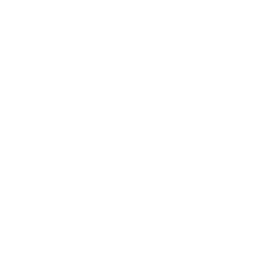 Software techniques
Hardware assisted
Evolution of I/O Virtualization
Device emulation
SIOV
Device emulation
SR-IOV
Para virtualization
Para virtual      I/O
Scalability
Scalability: Sharing of I/O devices across different VMs
Performance: How fast guest OS can access device
SR-IOV
Direct device assignment
Direct device assign
4
@twitter handle
SIOV
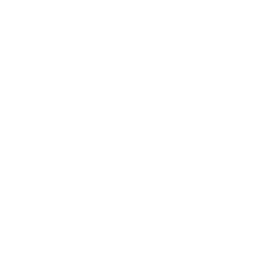 Performance
SIOV Architecture
GUEST 1
GUEST 2
GUEST n
VIRTUAL DEVICE 1
VIRTUAL DEVICE 2
VIRTUAL DEVICE n
…..………
SLOW PATH
SLOW PATH
SLOW PATH
HOST VMM S/W
FAST PATH
FAST PATH
FAST PATH
FAST PATH
VDCM
VDCM
VDCM
AN SIOV DEVICE
……………
ADI 1
ADI 2
ADI 3
ADI m
Each ADI may use multiple interrupts
…………
BR 1
BR 2
BR 3
BR 4
BR K
VDCM: Virtual Device Composition Module   ADI: Assignable Device Interface   BR: Backend Resources
5
@twitter handle
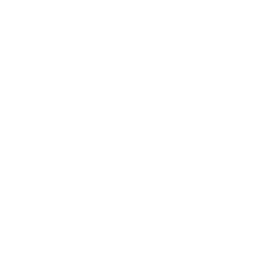 SIOV Devices
Is there a matching interrupt mechanism?
GPU devices
Reconfigurable FPGA devices
RDMA capable devices
High-performance devices
High bandwidth network controller devices
Data accelerators
INTERRUPT MESSAGE STORE (IMS)
NVM Express* storage controllers
6
@twitter handle
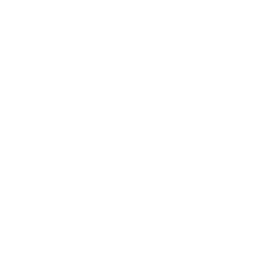 The Interrupt Story… So Far
MSI
Pin based
Wired
Shared
Reduced performance
Memory write
Stored as address/data pairs
Never shared
Max 32 messages
Extension to MSI
Stored in MSI-X table
Individually configurable
Max of 2048 vecs
Legacy interrupts
MSI-X
Is 2048 enough?
MSI: Message Signaled Interrupt
7
@twitter handle
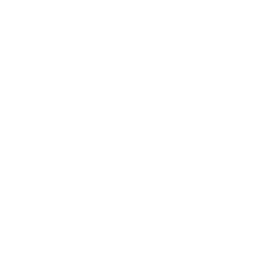 Need for IMS
GUEST 1
GUEST 2
GUEST n
n = 1000
VIRTUAL DEVICE 1
VIRTUAL DEVICE 2
VIRTUAL DEVICE n
…..………
SLOW PATH
SLOW PATH
SLOW PATH
HOST VMM S/W
FAST PATH
FAST PATH
FAST PATH
FAST PATH
VDCM
VDCM
VDCM
m = 2
Total interrupt messages required = n * m * k = 1000 * 2 * 2 = 4000 (>> 2048)
AN SIOV DEVICE
……………
ADI 1
ADI 2
ADI 3
ADI m
k = 2
8
@twitter handle
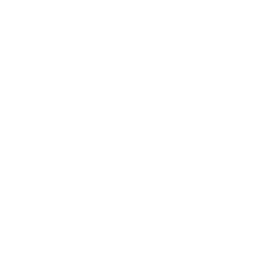 …………
BR 1
BR 2
BR 3
BR 4
BR K
Interrupt Message Store
Unified or multiple
Follows MSI-X format
Device can support both IMS and MSI-X
Uses remappable format
Device specific
Access through host driver
No limit on size
On-device 
or system memory
9
@twitter handle
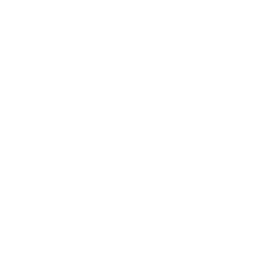 IMS advantages
Dynamic
Unified or multiple
Device specific
Access through host driver
No limit on size
Reduced OS enabling
Scalable
On-device or system memory
Flexible
10
@twitter handle
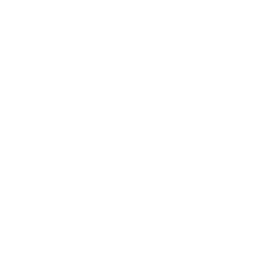 Linux* Interrupt Subsystem
1. IRQ chip

2. IRQ domain

3. IRQ desc

4. IRQ data
Global unique Linux IRQ number
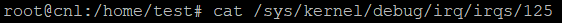 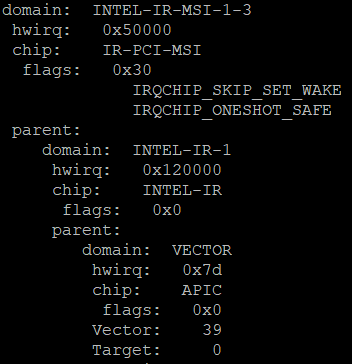 Controller local HWIRQs
11
@twitter handle
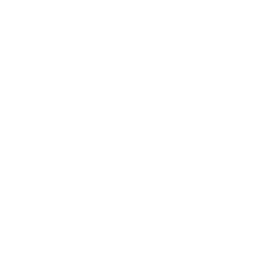 Hierarchical Domains
Vector
Intel IR 0
DMAR-MSI
Intel IR 1
IRQ domain
APIC
Device C
IRQ CHIP
IO APIC IR 0
Intel IR MSI
INTEL IR
DMAR-MSI
Device A
Device B
Interrupt delivery path in a modern X86 system
12
@twitter handle
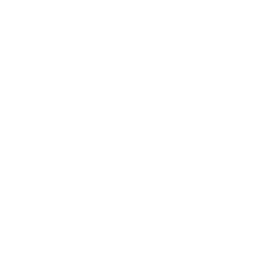 IR PCI MSI
IO IR APIC
Linux* IMS Design
IRQ core: (arch/x86/kernel/apic/)
Create IMS chip, IMS domain

IRQ remapping: (drivers/iommu/)
Support IMS domain

X86 core: (arch/x86)
Setup/teardown mechanisms

Drivers core: (drivers/base)
Allocate and free IRQs, IRQ chip callbacks
	dev_ims_alloc_irqs
	dev_ims_free_irqs
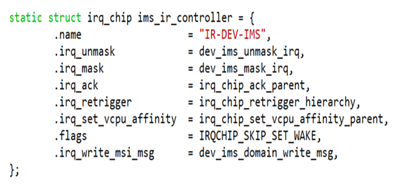 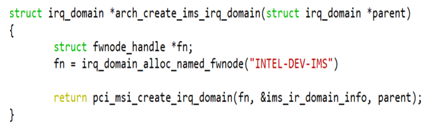 11
@twitter handle
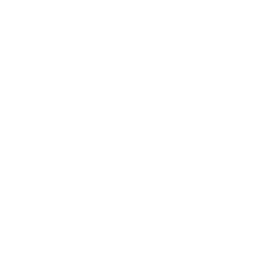 Where does IMS fit in?
Vector
APIC
Intel IR 0
DMAR-MSI
Intel IR 1
IRQ domain
INTEL IR
DMAR-MSI
Device D
Device C
IRQ CHIP
IO APIC IR 0
Intel IR MSI
14
@twitter handle
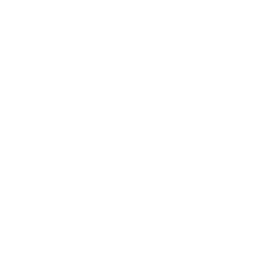 Intel Dev IMS
IR PCI MSI
IO IR APIC
IR DEV-IMS
Device A
Device B
Interrupt delivery path in a modern X86 system
Driver Changes to Support IMS
Device specific callbacks:
mask, unmask, write_msg

Driver must specify:
Size of device IMS
Location of device IMS
15
@twitter handle
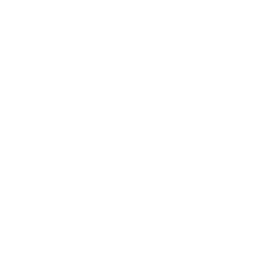 IMS Example Usage
1. Load the native device driver
2. Load the vfio-mdev module 
3. Create mediated device 
4. Pass mdev to *guest (e.g., *qemu)
5. Run some device operation in guest
6. Check /proc/interrupts:
	in host: IMS interrupts
	on guest: either IMS or MSI-X
On guest:
On host:
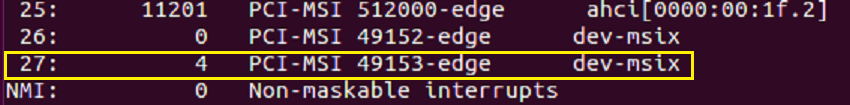 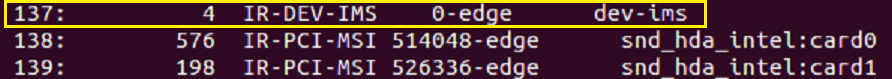 16
@twitter handle
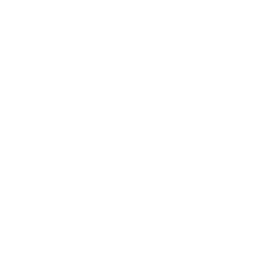 Current Status
IMS infrastructure patches ready, testing done on simulator
To be sent to Linux* Kernel Mailing List (LKML) for review
Group based IMS allocation:
	Submitted RFC patch for dynamic MSI-x:
https://lkml.org/lkml/2019/6/21/923
17
@twitter handle
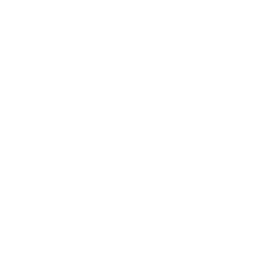 Summary
IMS is a scalable interrupt mechanism for SIOV devices
Its size and location are device specific
A new IMS IRQ chip and IRQ domain has been added support IMS interrupts
IMS spec: https://software.intel.com/sites/default/files/managed/cc/0e/intel-scalable-io-virtualization-technical-specification.pdf
	Section 3.4.1
18
@twitter handle
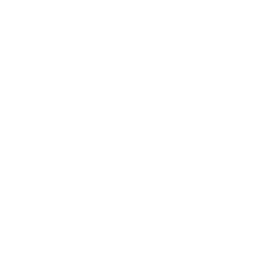 Thank you!

Questions?